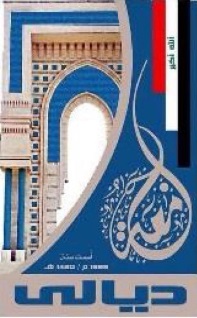 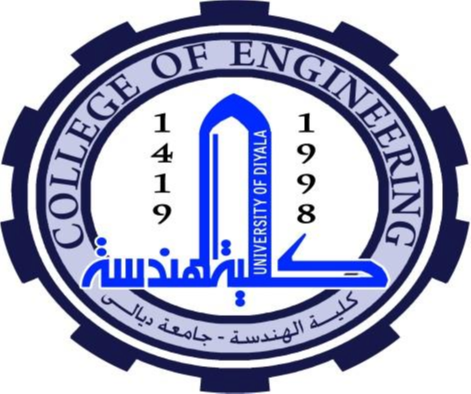 Diyala university 
College of engineering
Department of computer engineering
Second stage
System programing
Lec1_Introduction
Assistant lecturer: Abdullah Thaier Abdalsatir
Outline
Overview of Intel Microprocessors

Discussion of History of Computers

Function of Microprocessor

Basic Information about Microprocessor

Memory and I/O Space

Buses
3
Objectives
4
Objectives
5
Historical Background



Mechanical Age

Electromechanical Age

Electronic Age
6
Mechanical Age
7
Mechanical Age
8
Mechanical Age
9
Mechanical Age
10
Mechanical Age
11
Electromechanical	Age
12
Electromechanical	Age
13
Electromechanical	Age
14
Electromechanical	Age
15
Electromechanical	Age
16
Electromechanical	Age
17
Electromechanical	Age
18
Electronic	Age
19
Electronic	Age
20
Electronic	Age
21
Electronic	Age
22
Electronic	Age
23
Microprocessor	Age- 4004
24
Microprocessor	Age-4004
25
Microprocessor	Age-4004
26
Microprocessor	Age- 8008
27
Microprocessor	Age-8008
28
Microprocessor	Age-8080
29
Microprocessor	Age-8080
30
Microprocessor	Age - 8080
31
Microprocessor	Age - 8080
32
Microprocessor	Age - 8085
33
Microprocessor	Age - 8085
34
Microprocessor	Age - 8085
35
Modern Microprocessor	Age - 8086
36
Modern Microprocessor	Age - 8086
37
Modern Microprocessor	Age - 8086
38
Modern Microprocessor	Age - 8086
39
Modern Microprocessor	Age - 8086
40
Microprocessor	Age - 80286
41
Microprocessor	Age - 80286
42
Microprocessor	Age - 80286
43
Microprocessor	Age - 80386
44
Microprocessor	Age - 80386
45
Microprocessor	Age - 80386
46
Microprocessor	Age - 80386
47
Microprocessor	Age - 80386
48
Microprocessor	Age - 80386
49
Microprocessor	Age - 80386
50
Microprocessor	Age - 80386
51
Microprocessor	Age - 80486
52
Microprocessor	Age - 80486
53
Microprocessor	Age - 80486
54
Microprocessor	Age - 80486
55
Microprocessor	Age - Pentium
56
Microprocessor	Age - Pentium
57
Microprocessor	Age - Pentium
58
Microprocessor	Age - Pentium
59
Microprocessor	Age - Pentium
60
Microprocessor	Age - Pentium
61
Microprocessor	Age - Pentium
62
Microprocessor	Age – Rating Index
63
Microprocessor	Age – Rating Index
64
Microprocessor	Age – Rating Index
65
Microprocessor	Age – Rating Index
66
Microprocessor	Age – Pentium Pro
67
Microprocessor	Age – Pentium Pro
68
Microprocessor	Age – Pentium II and Pentium Xeon
69
Microprocessor	Age – Pentium II and Pentium Xeon
70
Microprocessor	Age – Pentium II and Pentium Xeon
71
Microprocessor	Age – Pentium III
72
Microprocessor	Age – Pentium III
73
Microprocessor	Age – Pentium 4 and Core 2
74
Microprocessor	Age – Pentium 4 and Core 2
75
Microprocessor	Age – Multiple
Core microprocessors
76
Microprocessor	Age – Multiple
Core microprocessors
77
Microprocessor	Age – Multiple
Core microprocessors
78
Future of Microprocessors
79
Future of Microprocessors
80
Future of Microprocessors
81
Future of Microprocessors
82
Future of Microprocessors
83
Future of Microprocessors
84
The Microprocessor	Based Personal Computer System
Computers have undergone many changes recently.

Machines that once filled large areas reduced to sma ll desktop computer systems because of the microprocessor.

- although  compact , they  possess ·computing power only dreamed of a few years ago

Figure  1-6 shows  block diagram of the person.al com1puter.
Applies to  any  computer system, from early mainframe  computers  to the  latest systems.

Diagram composed of three  blocks
interconnected	by buses.
- a  bus is the  set of common  conne,ctions that ,carry  the  same type  of  informat ion
85
Future of Microprocessors
86
The Memory and I/O System
87
The Memory and I/O System
88
The Memory and I/O System
89
The Memory and I/O System
90
The Memory and I/O System
91
The Memory and I/O System
92
The Memory and I/O System
93
The Memory and I/O System
94
The Transit Programmable Area
95
The Transit Programmable Area
96
The Transit Programmable Area
97
The Transit Programmable Area
98
The Transit Programmable Area
99
The Transit Programmable Area
100
The Transit Programmable Area
101
The System Area
102
The System Area
103
The System Area
104
The System Area
105
The System Area
106
Windows Systems
107
Windows Systems
108
Windows Systems
109
I/O Space
110
I/O Space
111
I/O Space
112
Microprocessor
113
Microprocessor
114
Microprocessor
115
Buses
116
Buses
117
Buses
118
Buses
119
Buses
120
Buses
121
Buses
122
Buses
123
Buses
124
References
125
End of Lecture 1
126